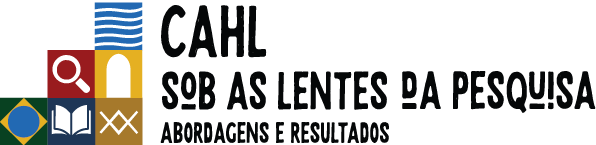 Exemplo para apresentação:
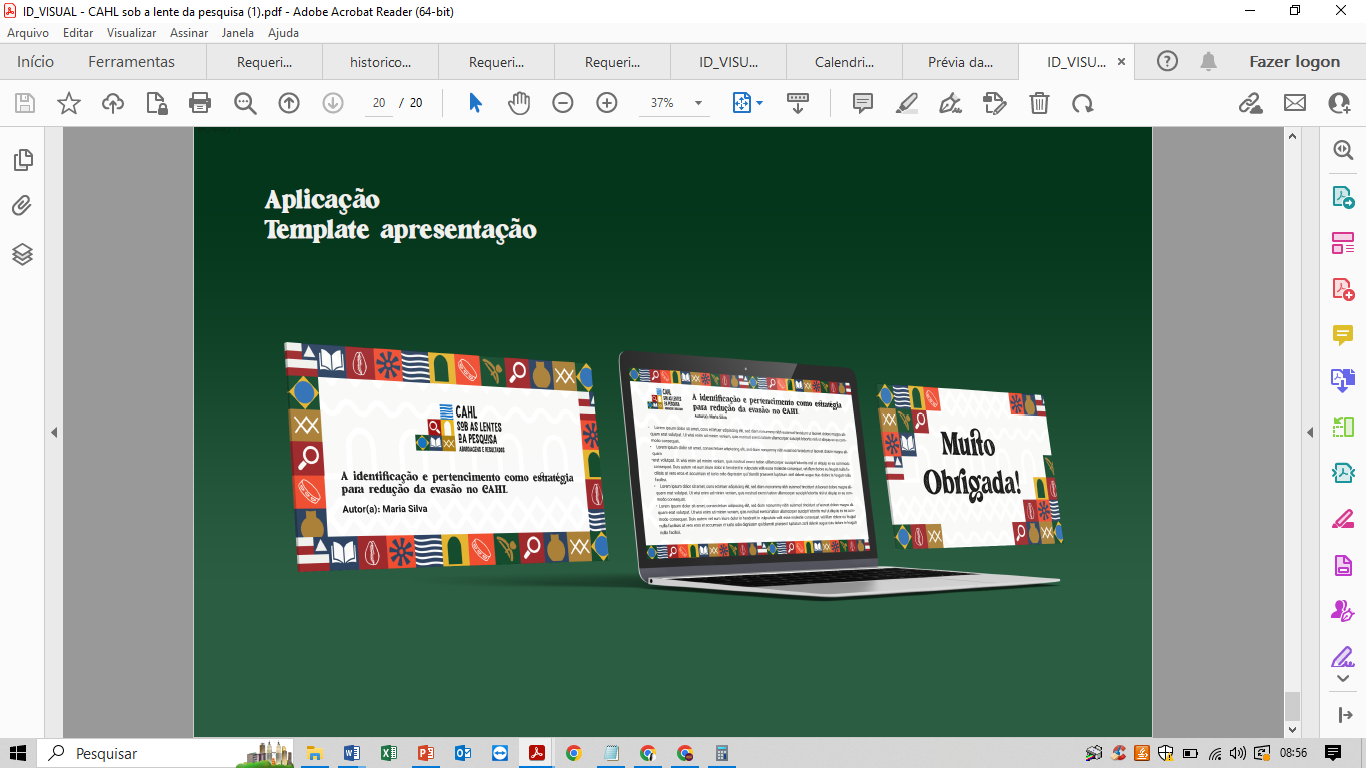